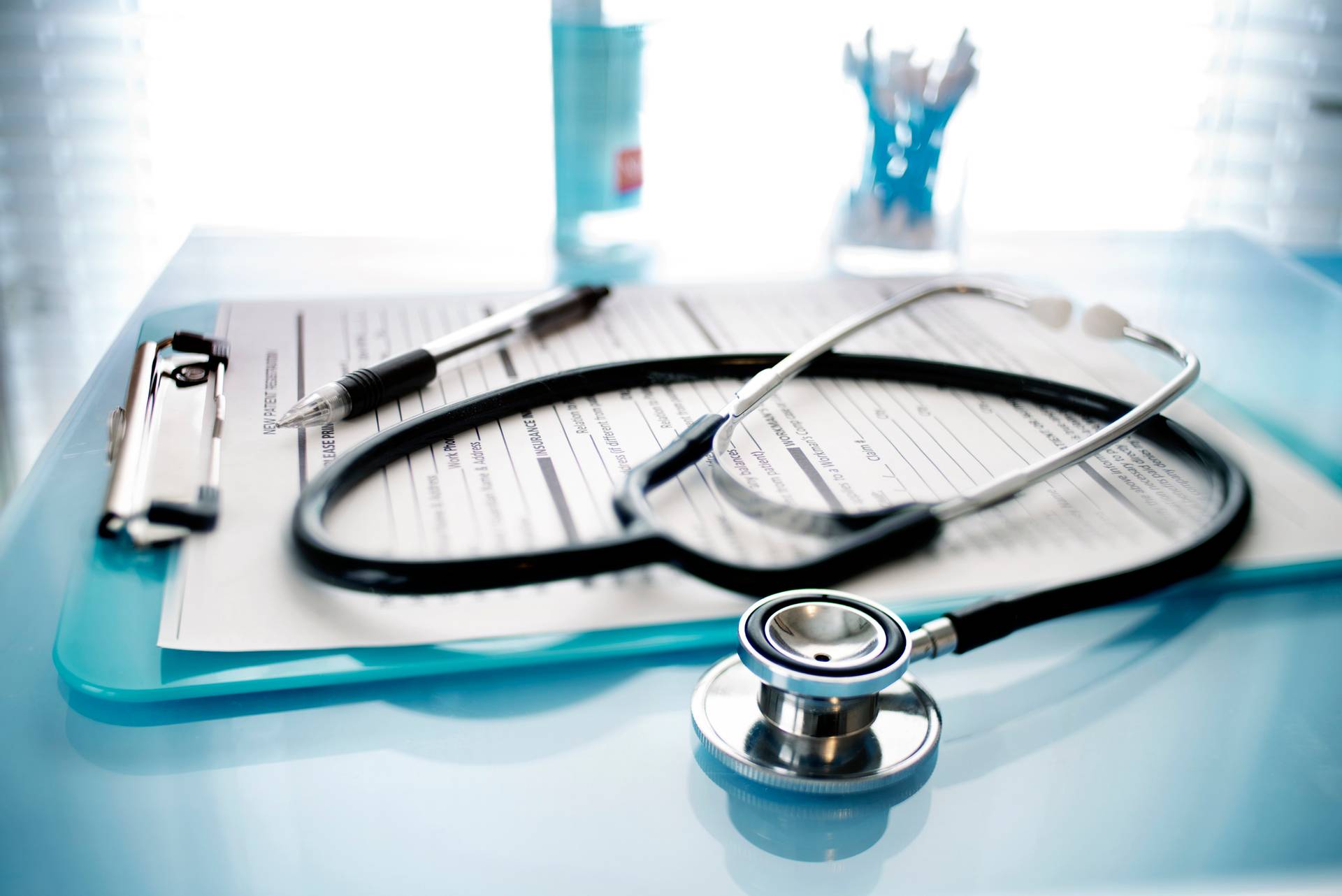 NHS 2025 CONFERENCE
Scaling Impact: Primary Health Care-Based Hypertension Control in NHCI States (Kano and Ogun), Nigeria – A Model for National Scale Upp
June 24, 2025
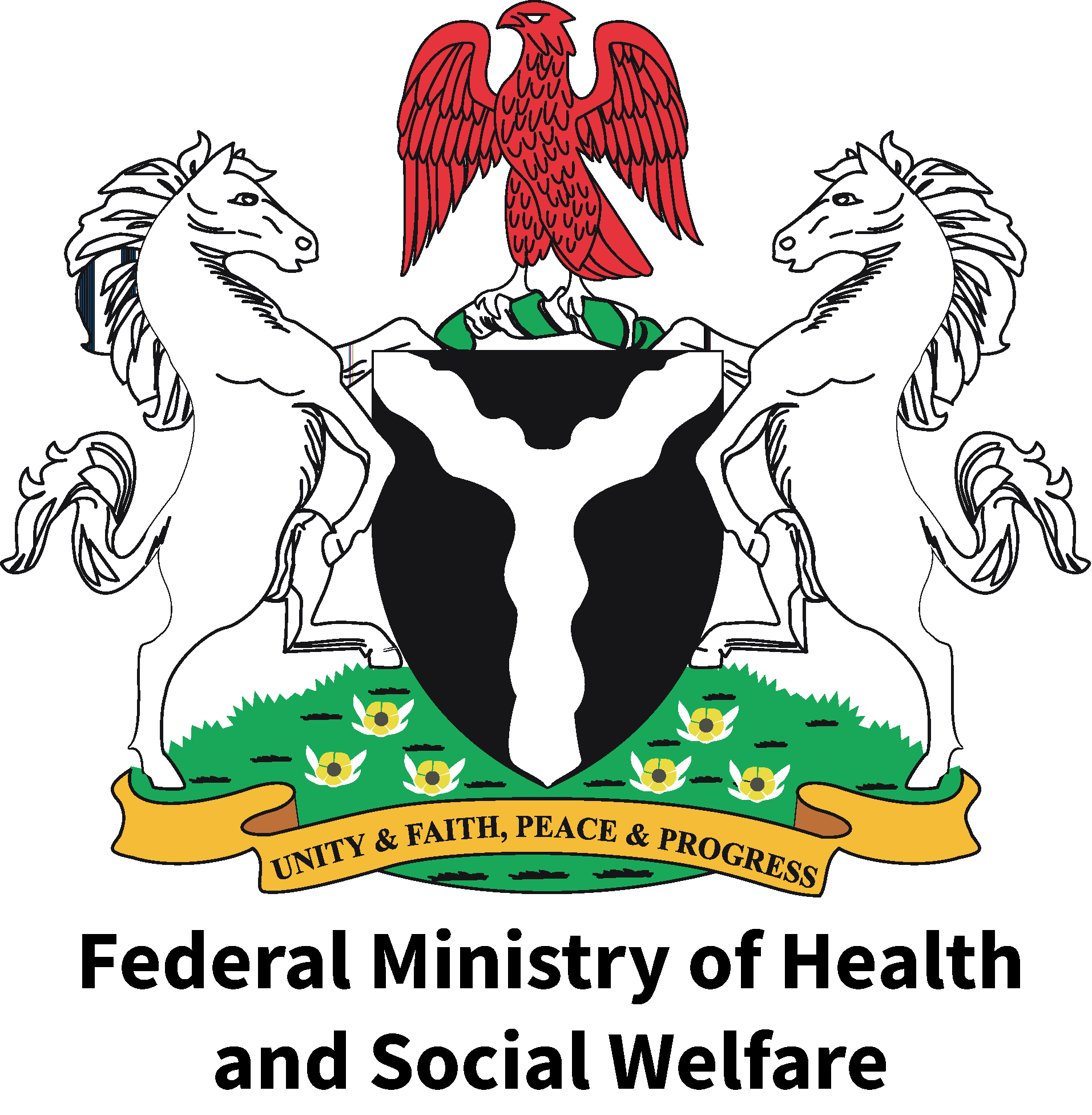 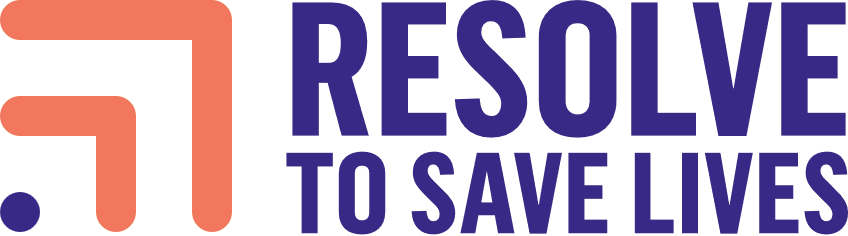 Content
01
Background
02
Methodology
Conclusion
04
03
Results
Brief Background of the NHCI Program
Sokoto
Borono
Yobe
Kastina
Zamfara
Kebbi
Jigawa
Hypertension is a major public health concern in Nigeria, leading to significant morbidity and mortality. Despite existing efforts, many people remain unaware of their condition, and treatment and control rates are suboptimal.
AIM
Project HOPE aims to address these challenges through a comprehensive program in Kano and Ogun states. The project will focus on improving blood pressure control, reducing client drop-out, and strengthening program sustainability.
Kano
Bauchi
Kaduna
Niger
Gombe
Adamawa
DONOR: Resolve to Save Lives
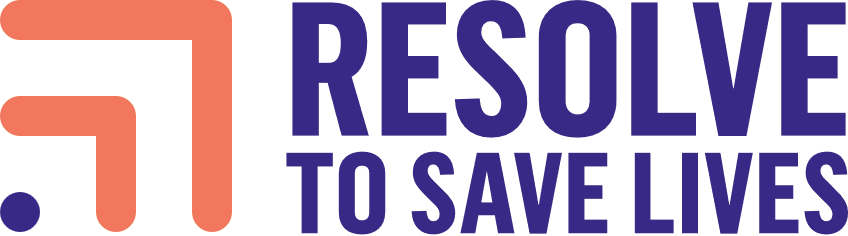 Plateau
Kwars
Key interventions include:
Taraba
Nassarawa
Abuja
Oyo
Improving data quality
Building capacity
Strengthening stakeholder engagement
Kogi
Benue
Osun
Ekiti
Ogun
Ondo
Through these efforts, Project HOPE seeks to:
Edo
Enugu
Increase awareness of hypertension and its risks.
Cross 
River
Ebonyi
Lagos
Anambara
Delta
Improve access to screening, diagnosis, and treatment services.
Abia
Imo
Rivers
Enhance adherence to treatment regimens.
Akwa
Ibom
Bayelsa
Strengthen the capacity of healthcare providers to deliver effective care.
Funder: Resolve To Save Lives
Partners: Implementers – WHO, FMOH, NPHCDA, Kano and Ogun state MOH and SPHCDB
Duration: The Project is in it’s 3rd Year

Target Area:  Kano and Ogun state respectively
Beneficiaries: Individuals 18yrs and above who are hypertensive
Coverage: 52 facilities across in 22 LGAs in Kano State and 236 PHCs across 20 LGAs in Ogun State. Of these, 52 received initial project support, while the remaining 184 were activated by the state.
Project Duration
YEAR 1
1st Feb 2023 – 31st January 2024
YEAR 2
1st Feb 2024 – 31st January 2025
YEAR 3
1st Feb 2025 – 31st January 2026
Methodology
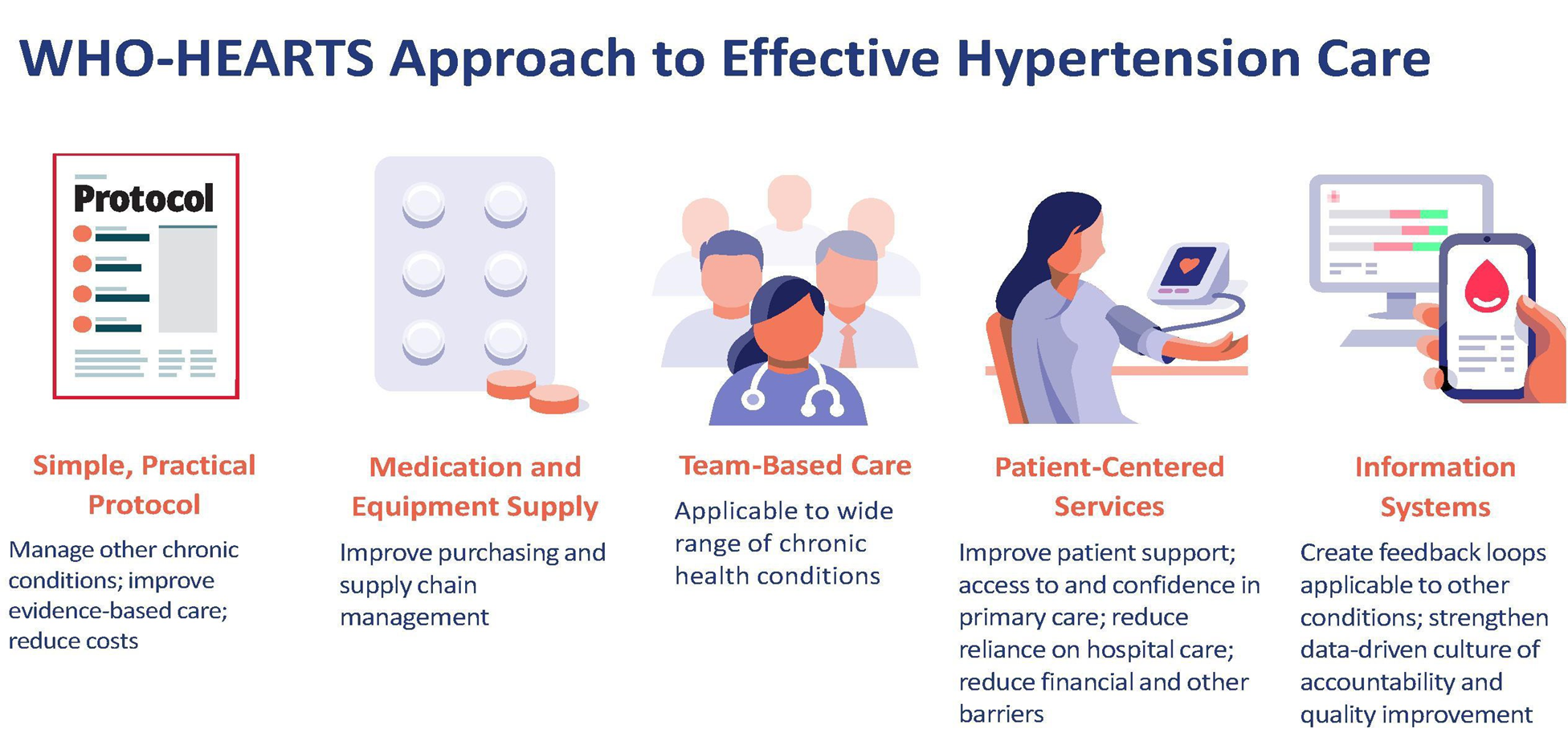 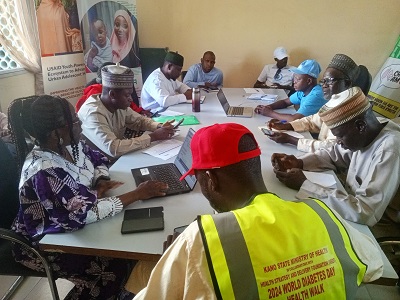 Implementation Strategies
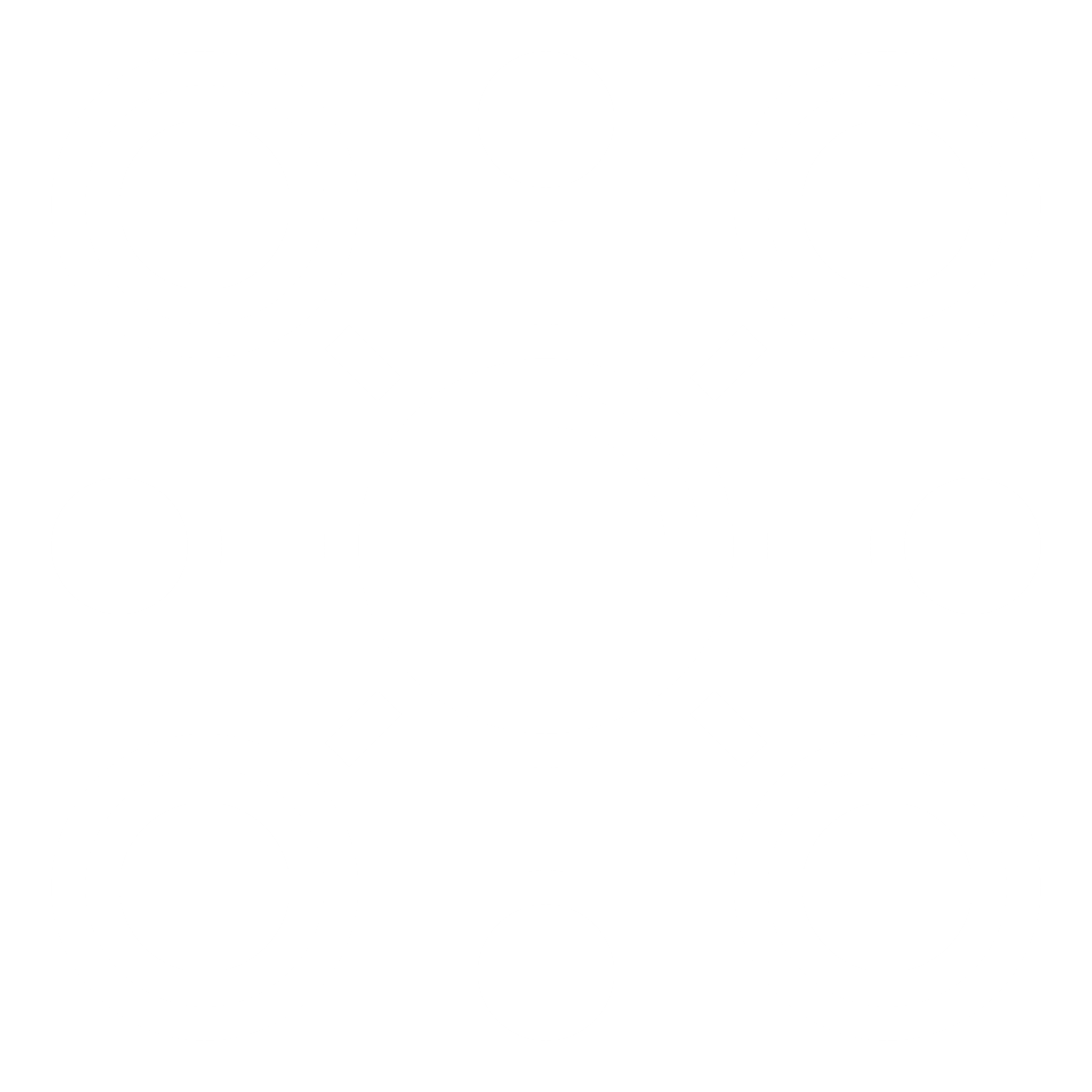 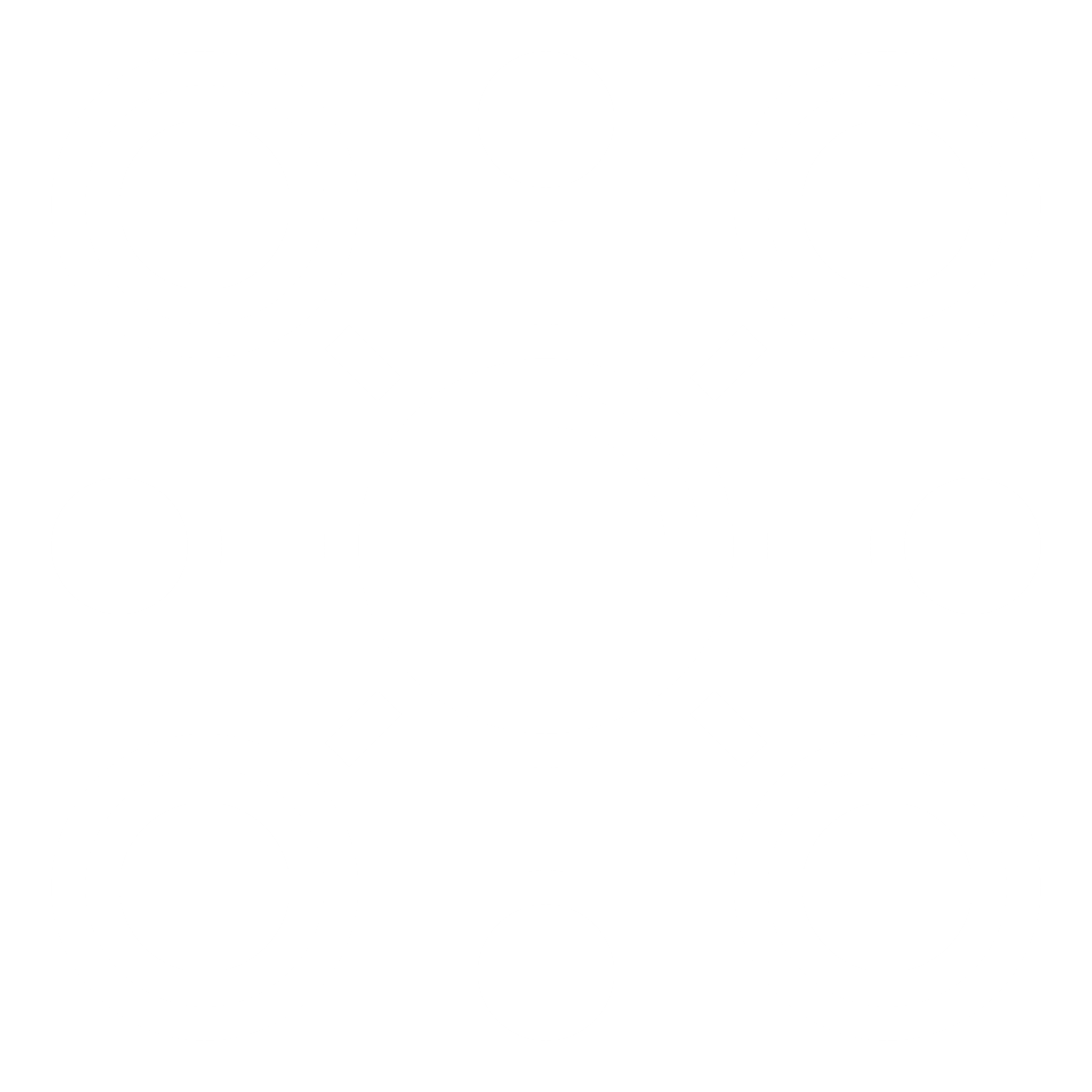 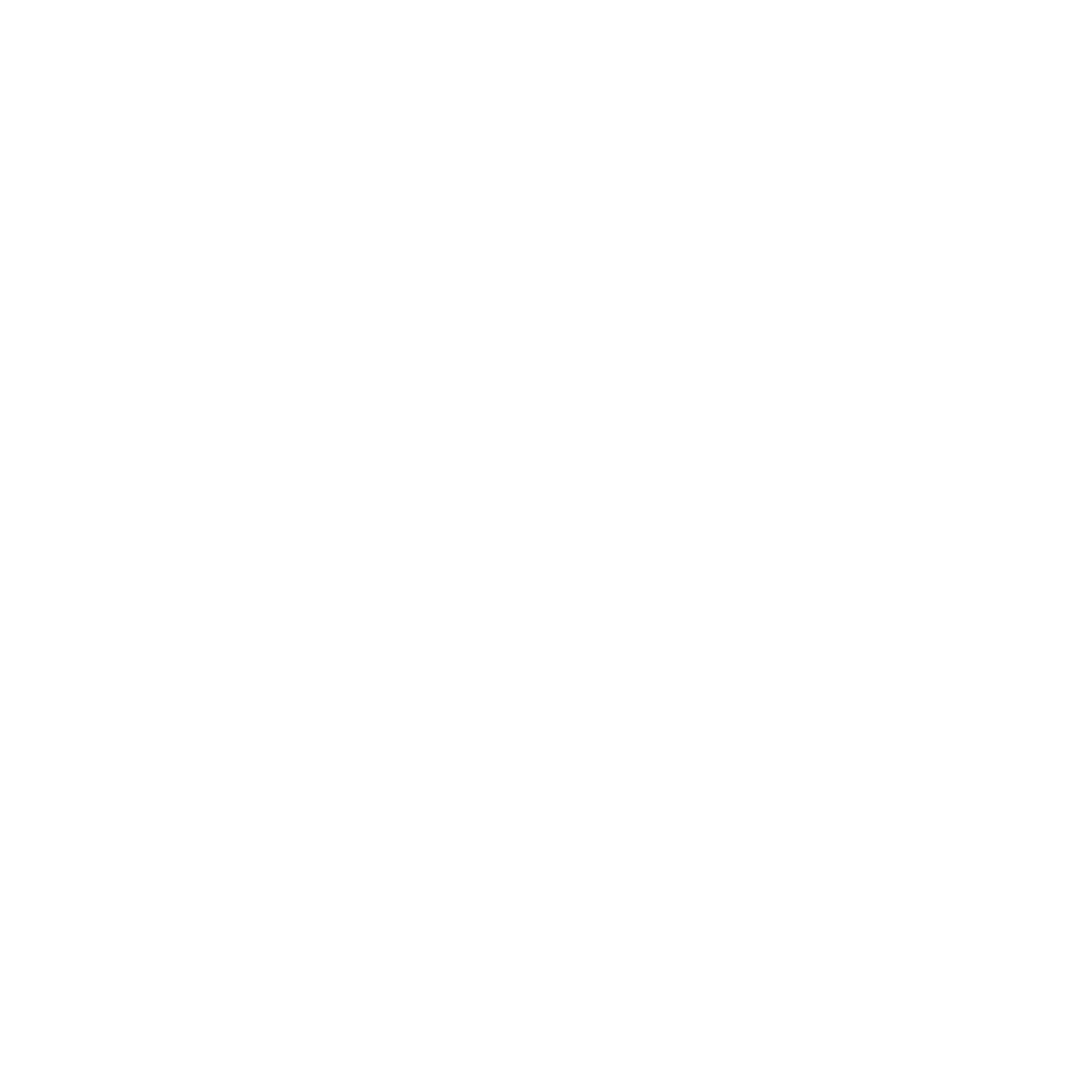 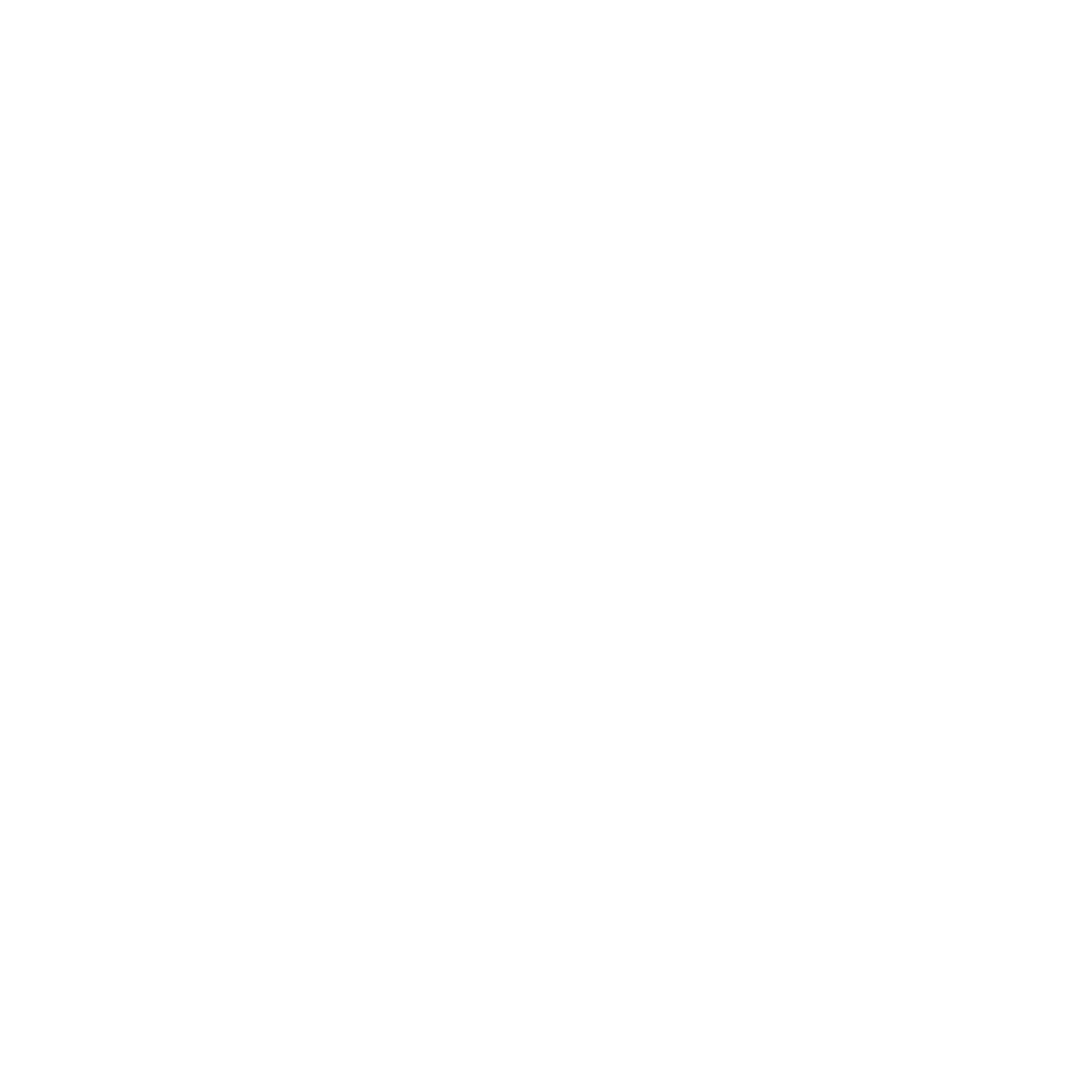 Training of healthcare workers on comprehensive hypertension diagnosis, care and treatment
Use of a simplified treatment protocol to guide service delivery at PHC
Ensure availability of medications, and basic equipment at all times when needed at the facility
Team-based and Patient centered care, tracking and follow-up systems
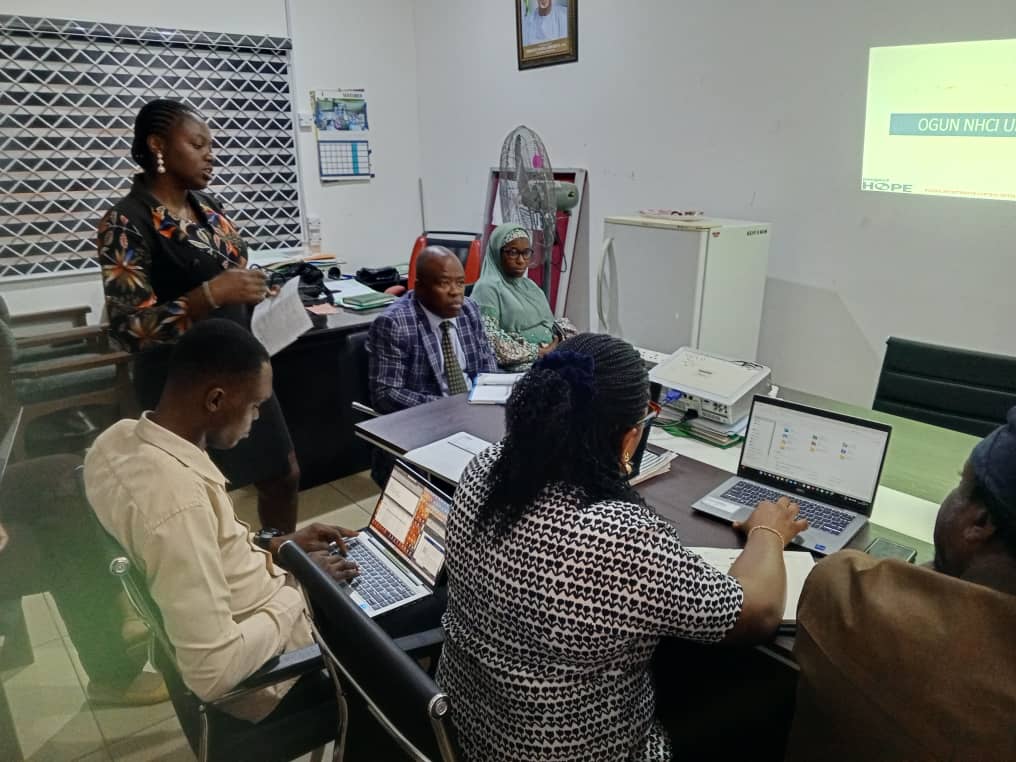 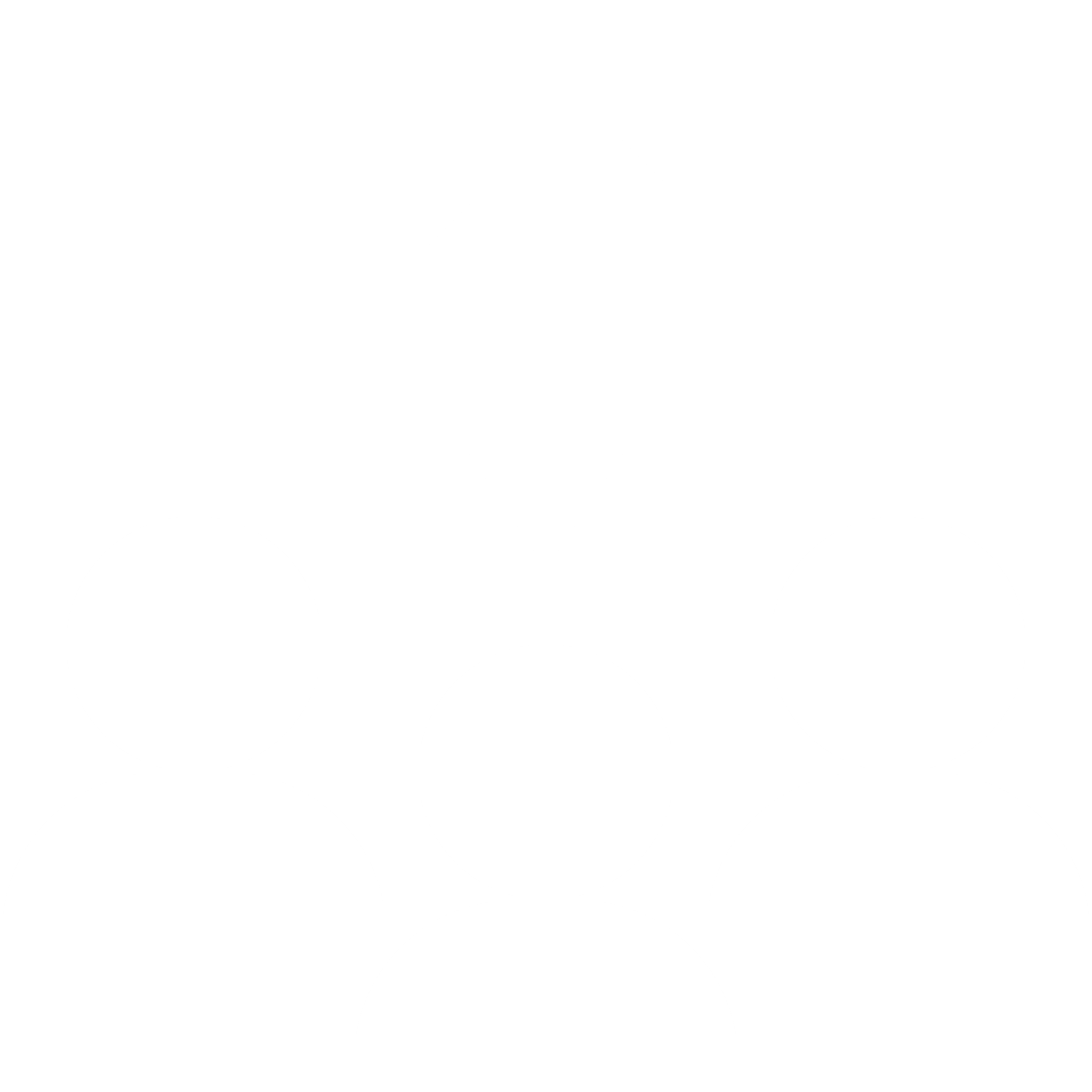 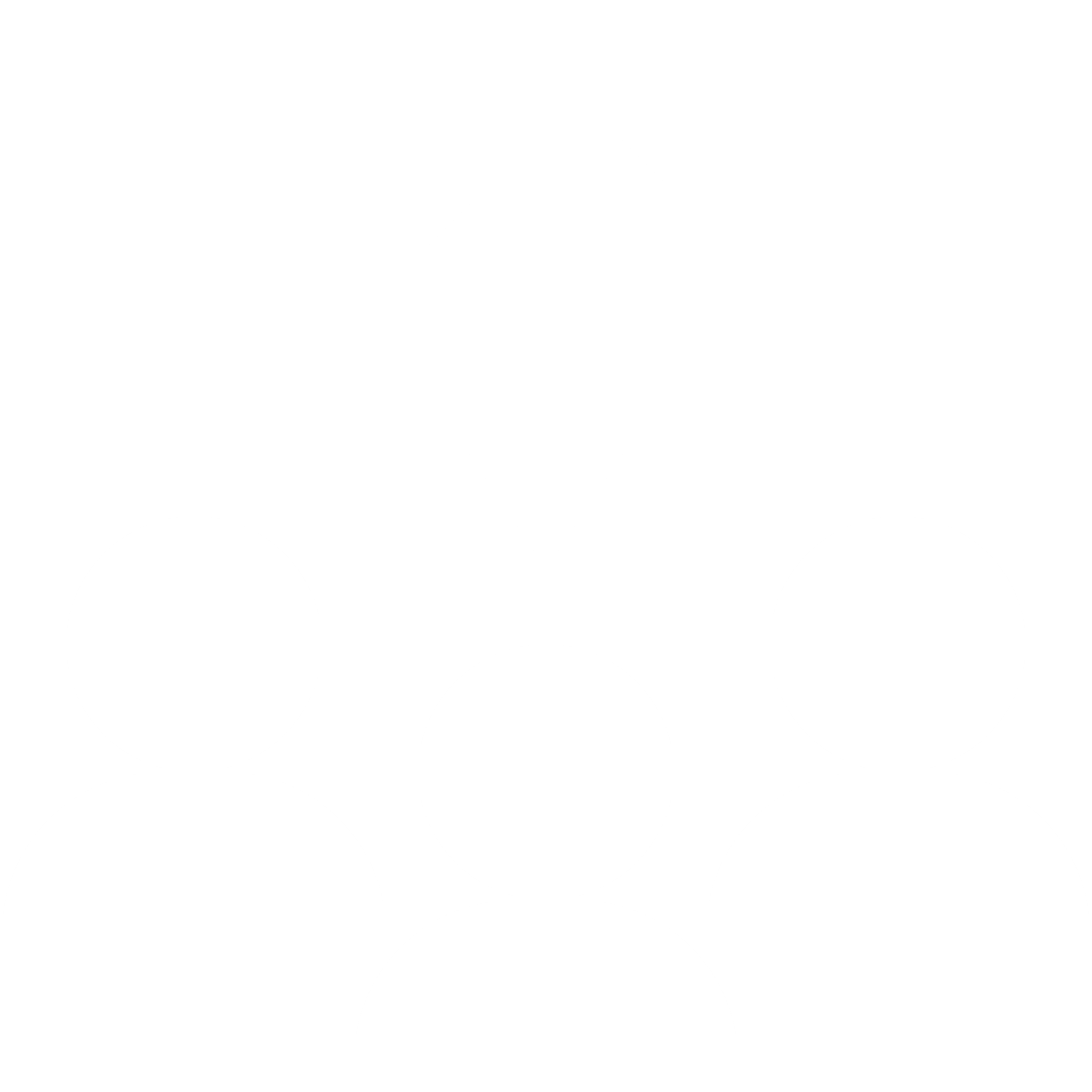 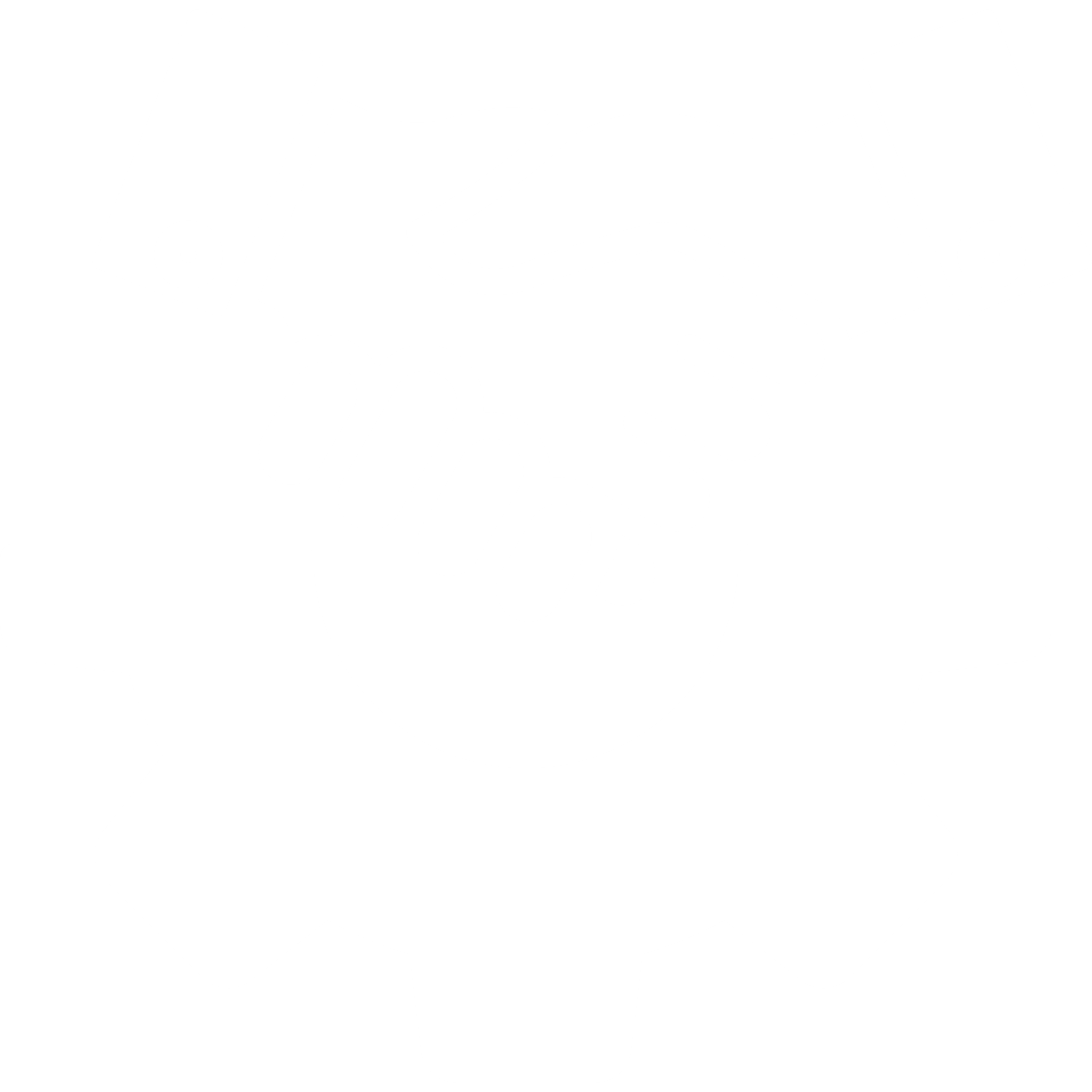 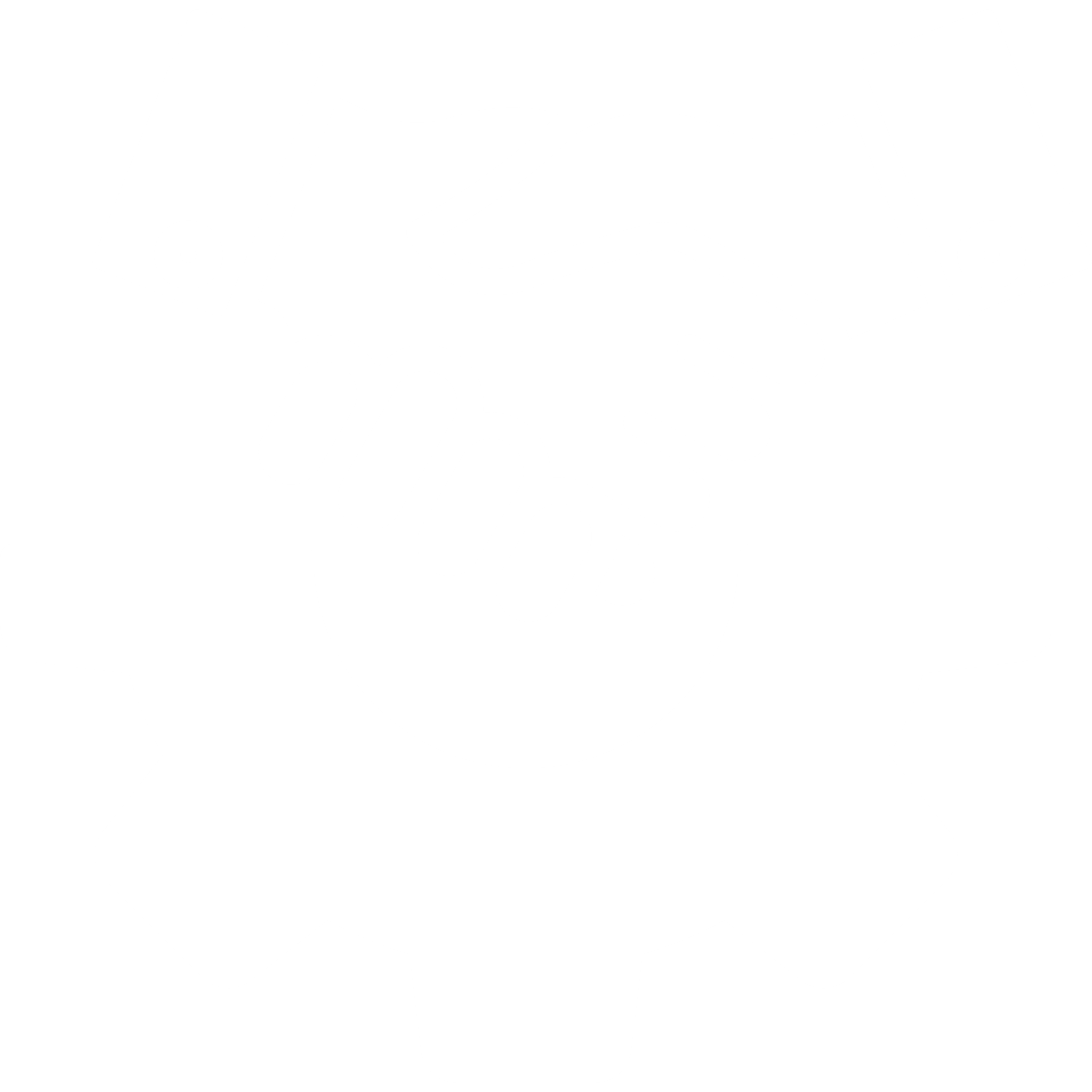 Routine and regular supportive supervision and mentoring to reinforce and enhance knowledge and skills of HCWs.
Regular audit of documentation and information systems at facilities to provide data for informed decision making
Improved access to medication through enrolment of over 5,398 clients on health insurance
Improved programme ownership through strategic stakeholder engagement
NHCI Cascade as at May 2025
% Controlled BP at latest visit in past 3 months as at May 2025
Conclusion
The NHCI model has shown that effective hypertension control is achievable at scale through Nigeria’s primary health care (PHC) system. By integrating standardized protocols, task-sharing, and patient-centered delivery, the initiative strengthens PHC services and brings life-saving care closer to the people.
This model is:
Feasible – Built on existing health infrastructure and workforce.
Scalable – Adaptable for national rollout with minimal disruption.
Sustainable – Aligned with government priorities and UHC objectives.NHCI offers a proven blueprint for integrating noncommunicable disease care into PHCs—supporting Nigeria’s commitment to Universal Health Coverage and ensuring no one is left behind.
Partners
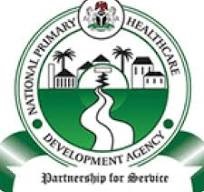 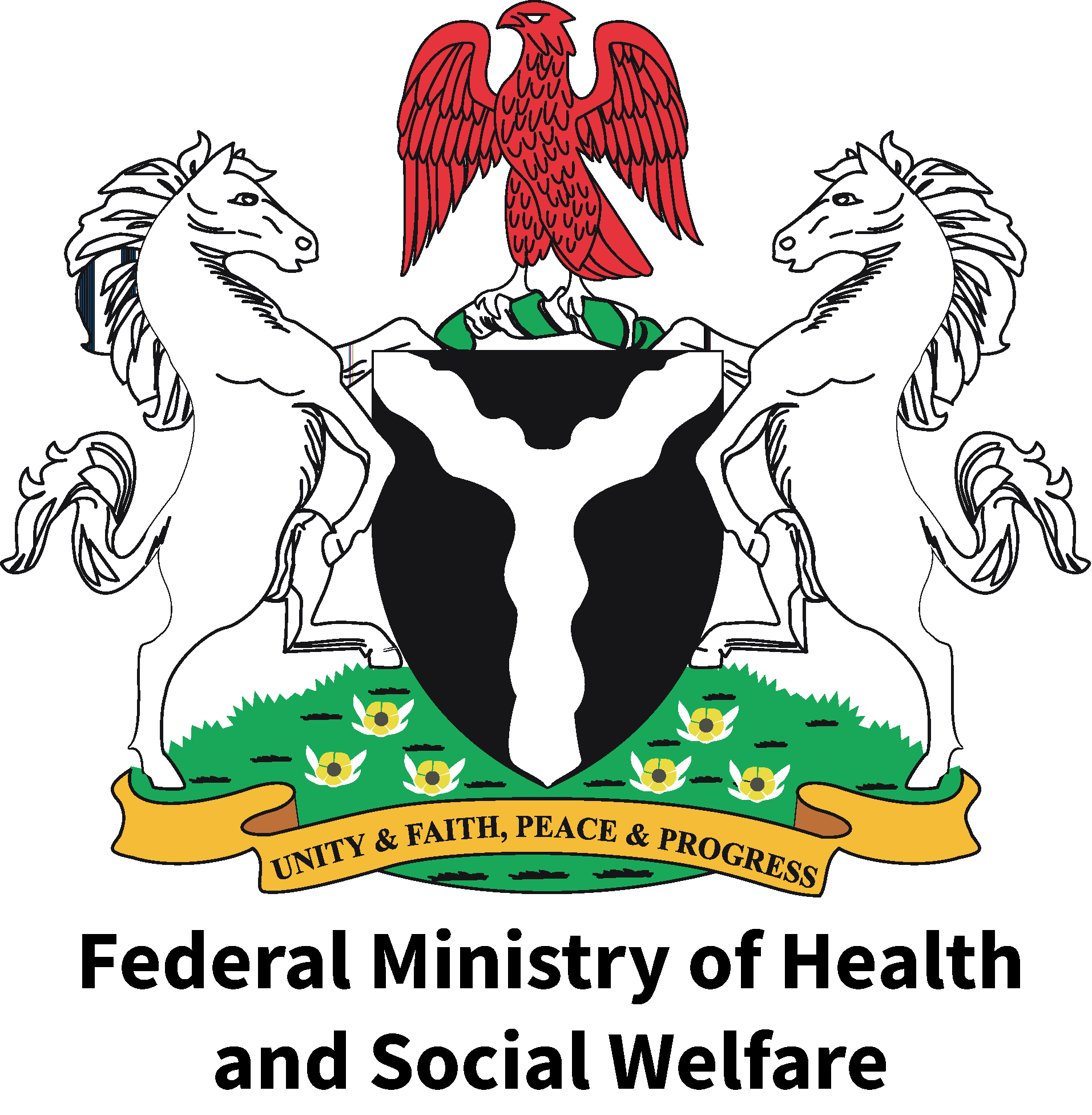 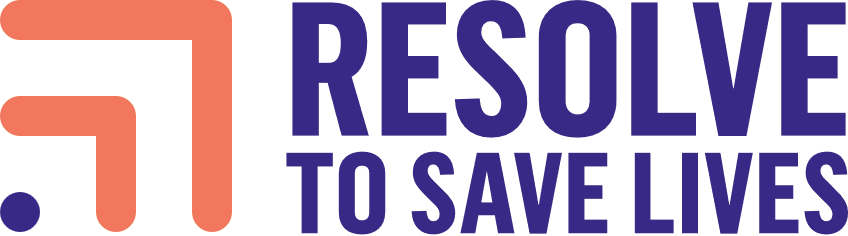 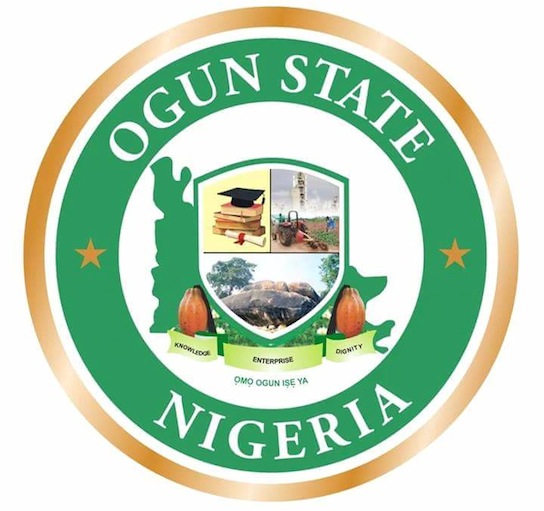 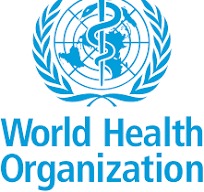 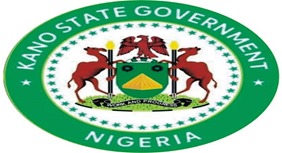 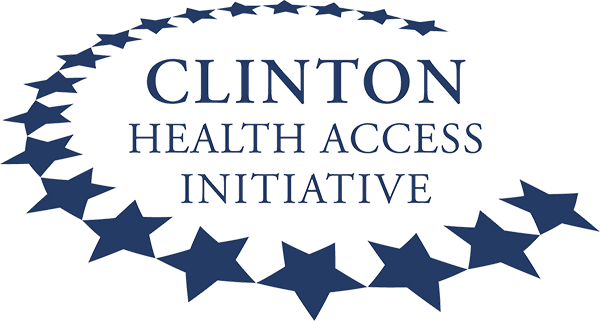 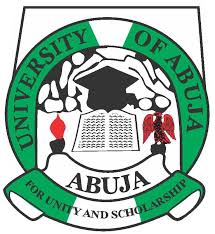 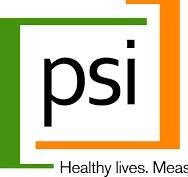 Thank You
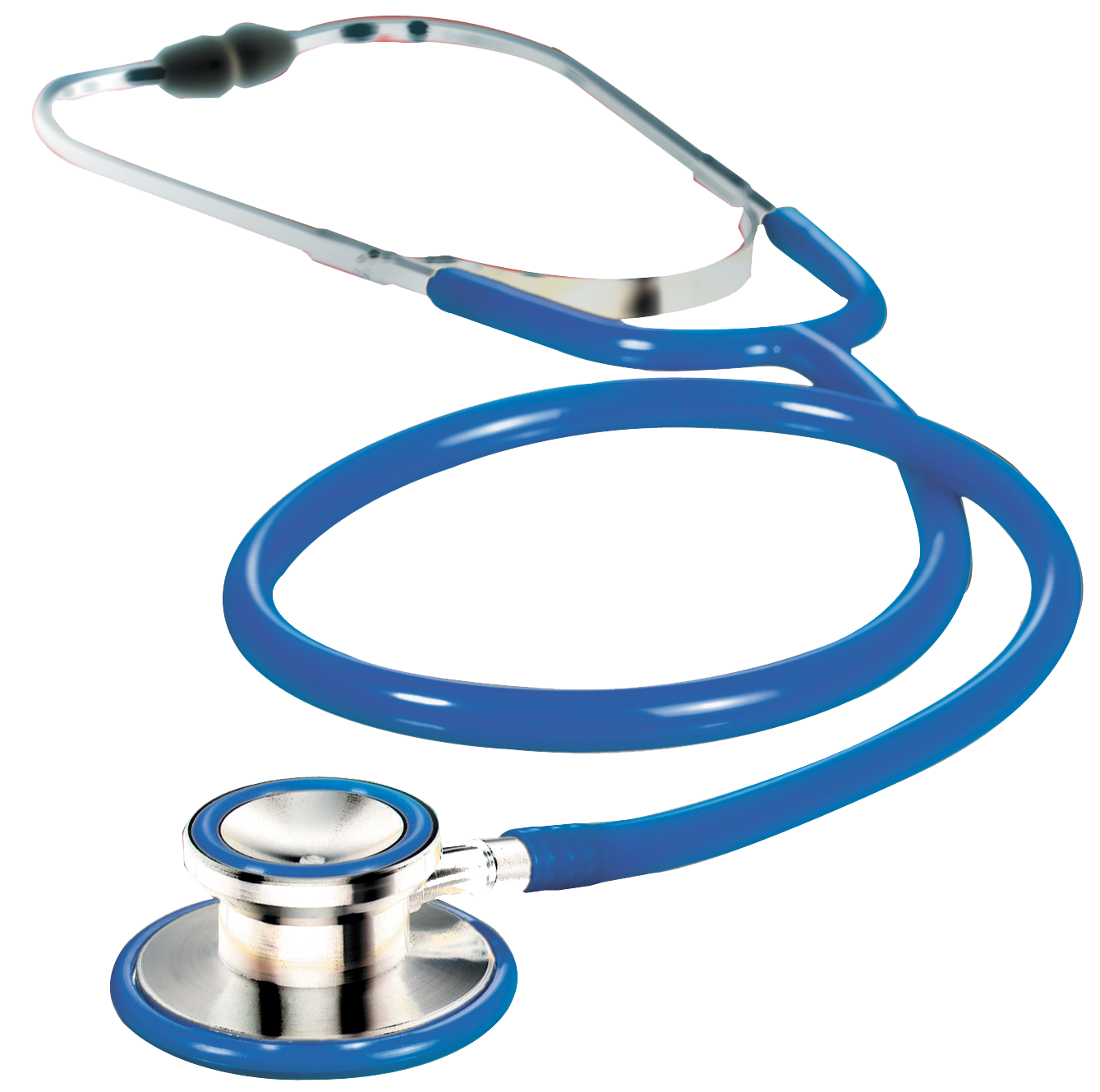 Costa Atori Ag. Country Representativecatori@projecthope.org | +2348032411662
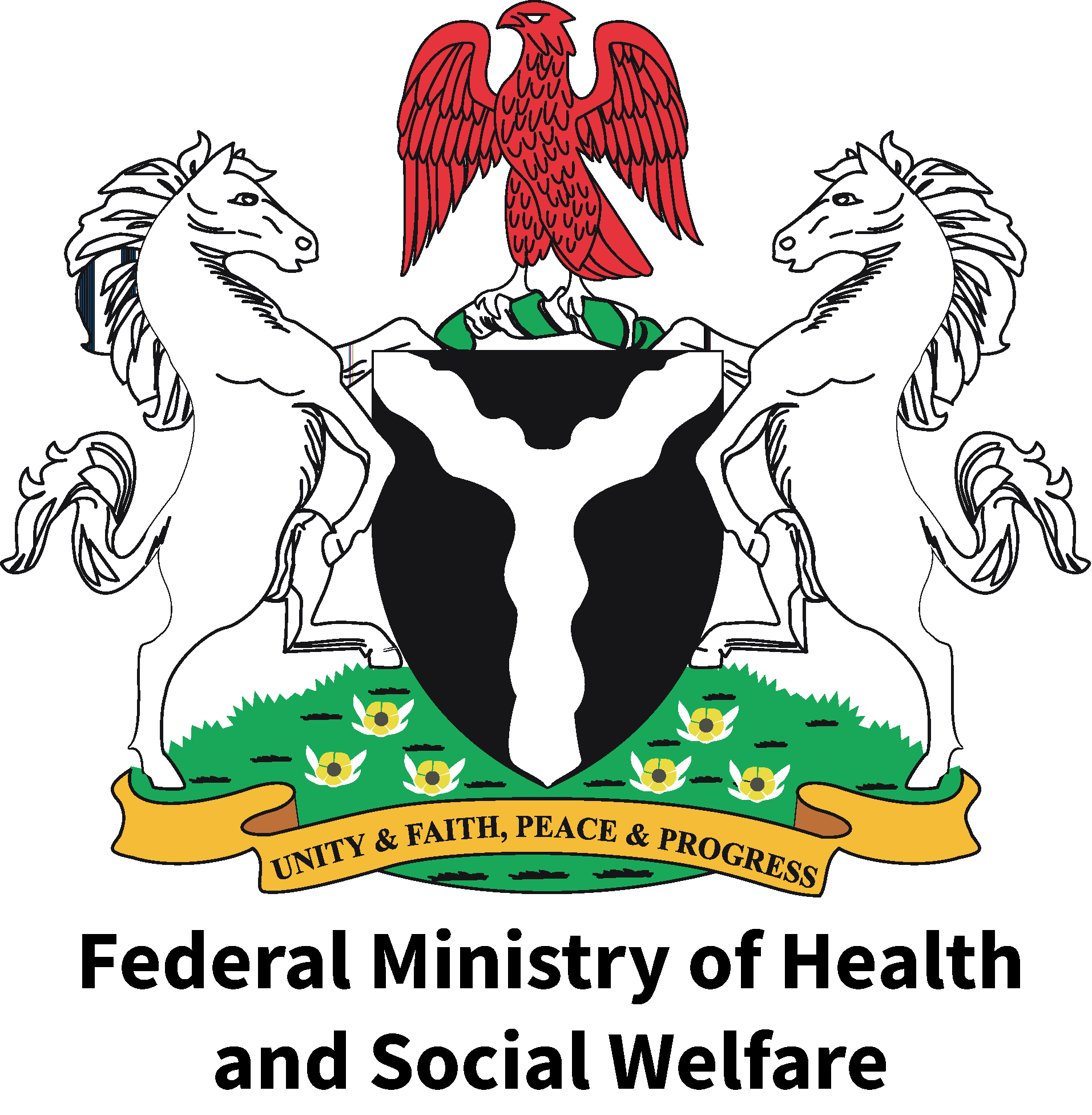 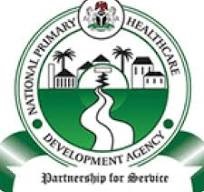 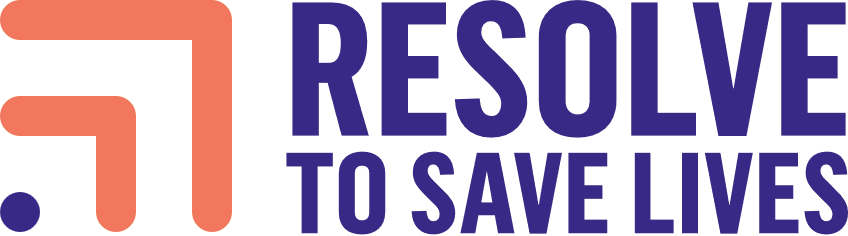